DATA FIG
November 2, 2021 @ 11:30


https://us02web.zoom.us/j/3476920722?pwd=WFdjWFI5OThTSGF5ZGNob21TVkFpZz09 
Meeting ID: 347 692 0722
Passcode: 2021
One tap mobile
+16465588656,,3476920722# US (New York)
+13017158592,,3476920722# US (Washington DC)
Suggestions for Fall 2021 Student Survey
Delete Q10 (Keep 11 instead)
Delete Q 12 & 13 on HyFlex
Delete Q 14 – Q16 
Add a question on enrollment status 


Please take the survey as a student:
https://kingsborough.qualtrics.com/jfe/form/SV_dg20zCjiscSZjbE
Choose Q11 and Delete 10
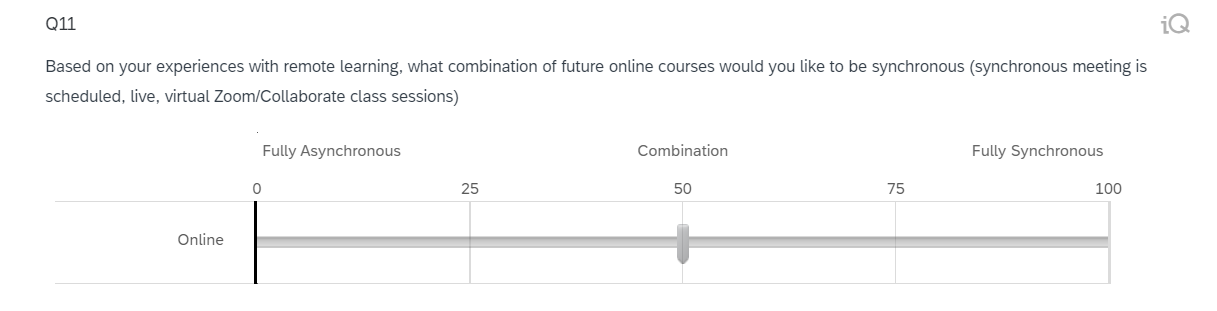 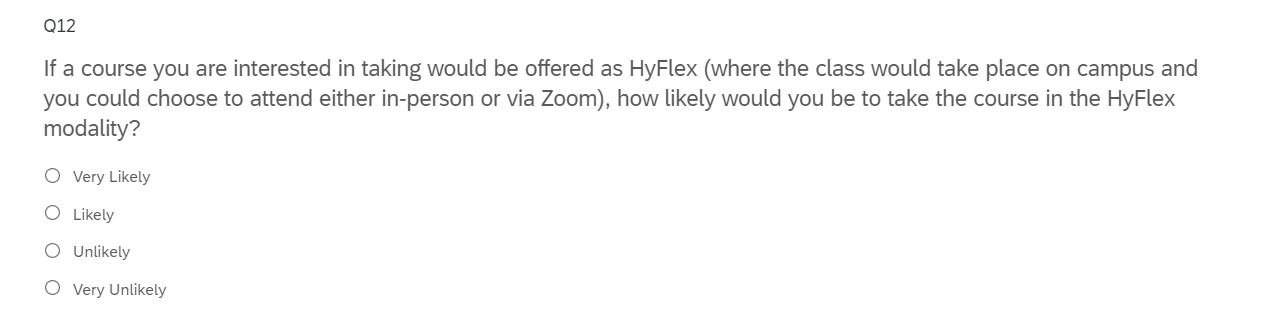 Delete Q 12 & 13 about HyFlex
Delete 14
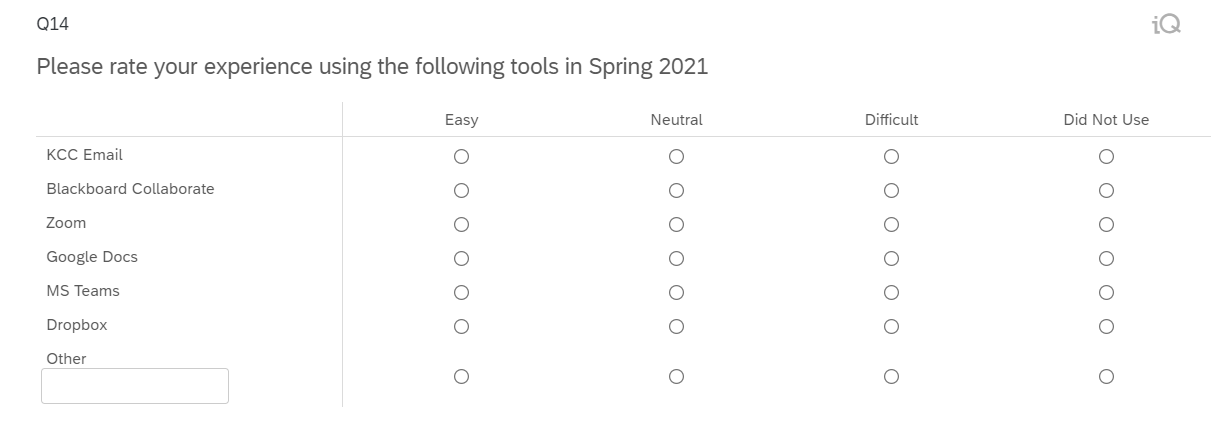 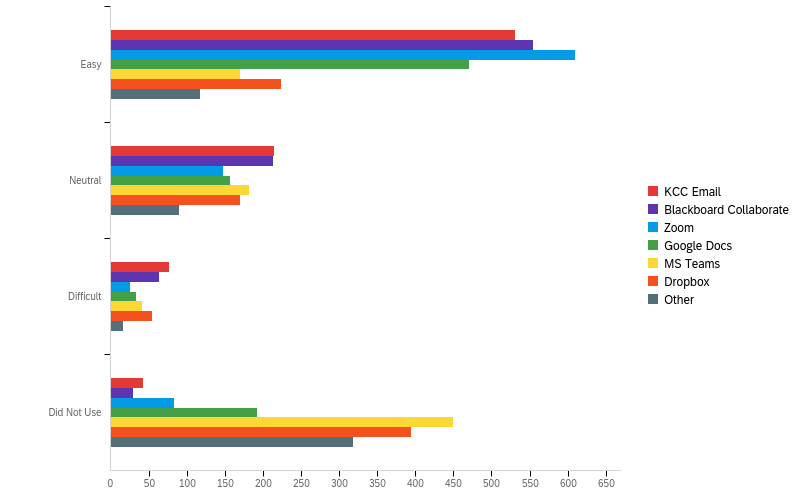 Delete 15
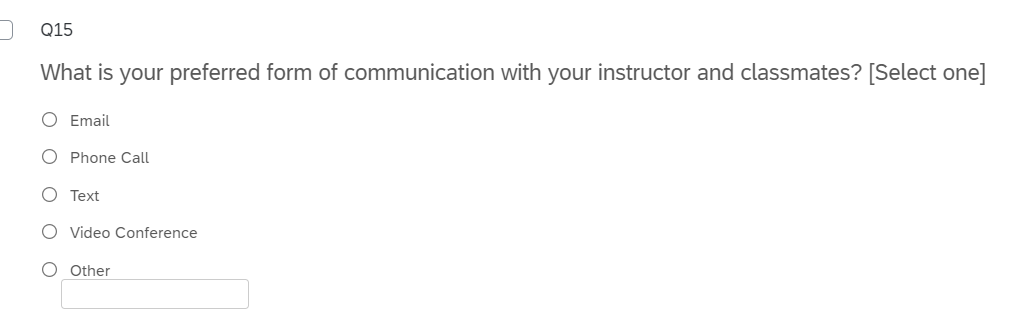 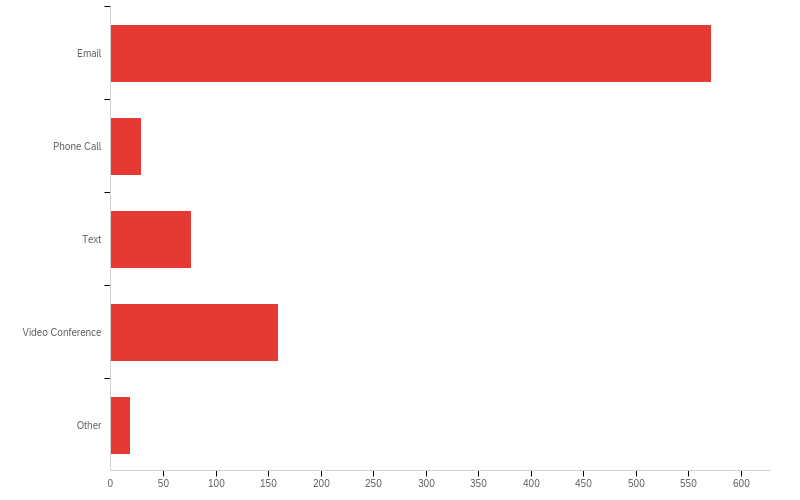 Delete 16
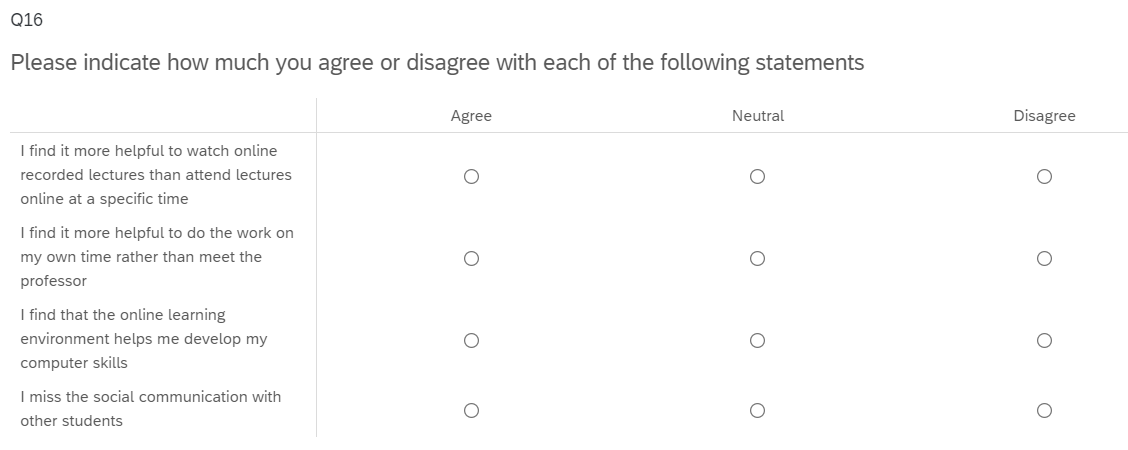 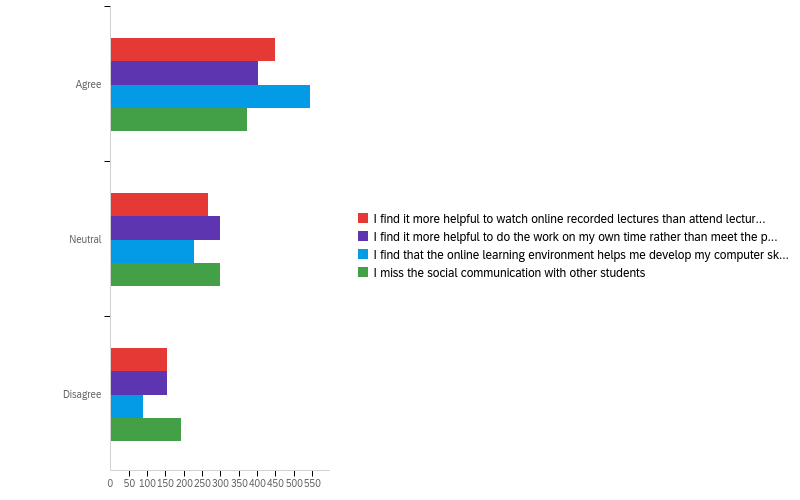 Add a question regarding Enrollment Status
Add question before Q18:

What best describes your enrollment at Kingsborough?
1st semester
2nd semester
3rd or 4th semester
5th semester or more